Religion & Reform
RECAP: The Great Awakening (1730s)
- ministers concerned that people were becoming too concerned with wealth and worldly matters began to preach that being truly religious meant trusting the heart (listening to the church) rather than the head (Enlightenment ideas)
The Second Great AwakeningLate 1700’s to early 1800’s
In the 2nd Great Awakening the focus on religion shifts to individuals. 

The idea is that people determined their own salvation (repent to be forgiven of sin).

There was extreme faith in what an individual can do
The Second Great Awakening
(late 1700’s to early 1800’s)
The Second Great Awakening leads to Social Reforms & Redefining the Ideal of Equality
Abolitionism
Temperance
Education
Asylum &Penal Reform
Women’s Rights
Revivalism
Revival – an awakening
Focused on emotional preaching and instant conversion
Preachers were easily understood by the uneducated
The Problem: Low Church Attendance
By 1800, church membership in was low & falling; Just 1 out of 15 people in America was a member of a church

Poverty, crime, & immorality seemed to be increasing at an alarming rate
The Solution: Second Great Awakening(Revivalism Section)
In the early 1800s, evangelists like Charles Finney led religious revivals called the Second Great Awakening:

Highly emotional “camp meetings” with thousands in attendance 
Preachers talked about forgiveness of sin & acting morally
By 1850, 1 in 6 Americans was a member of a church
Dominant preacher:
Charles G. Finney
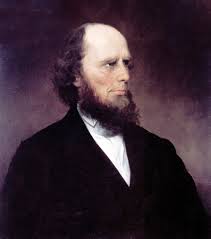 The ranges of tents, the fires, reflecting light…; the candles and lamps illuminating the encampment; hundreds moving to and fro…;the preaching, praying, singing, and shouting,… like the sound of many waters, was enough to swallow up all the powers of contemplation.
**Put this in the revivalism section
Second Great AwakeningRevival Meeting
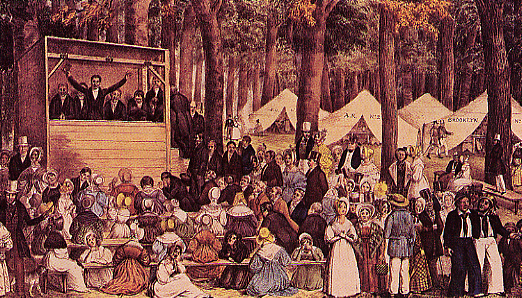 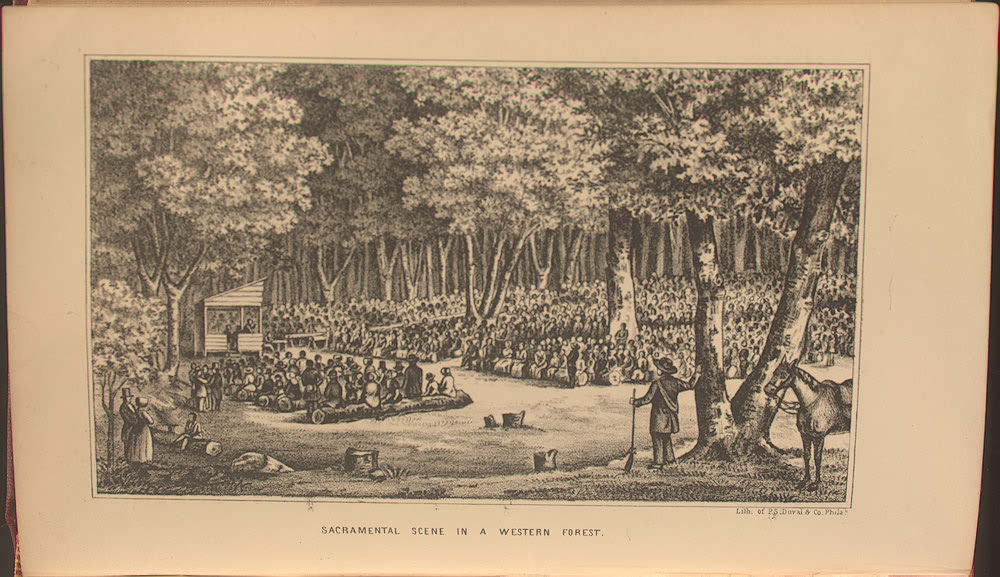 Movement of Revivals
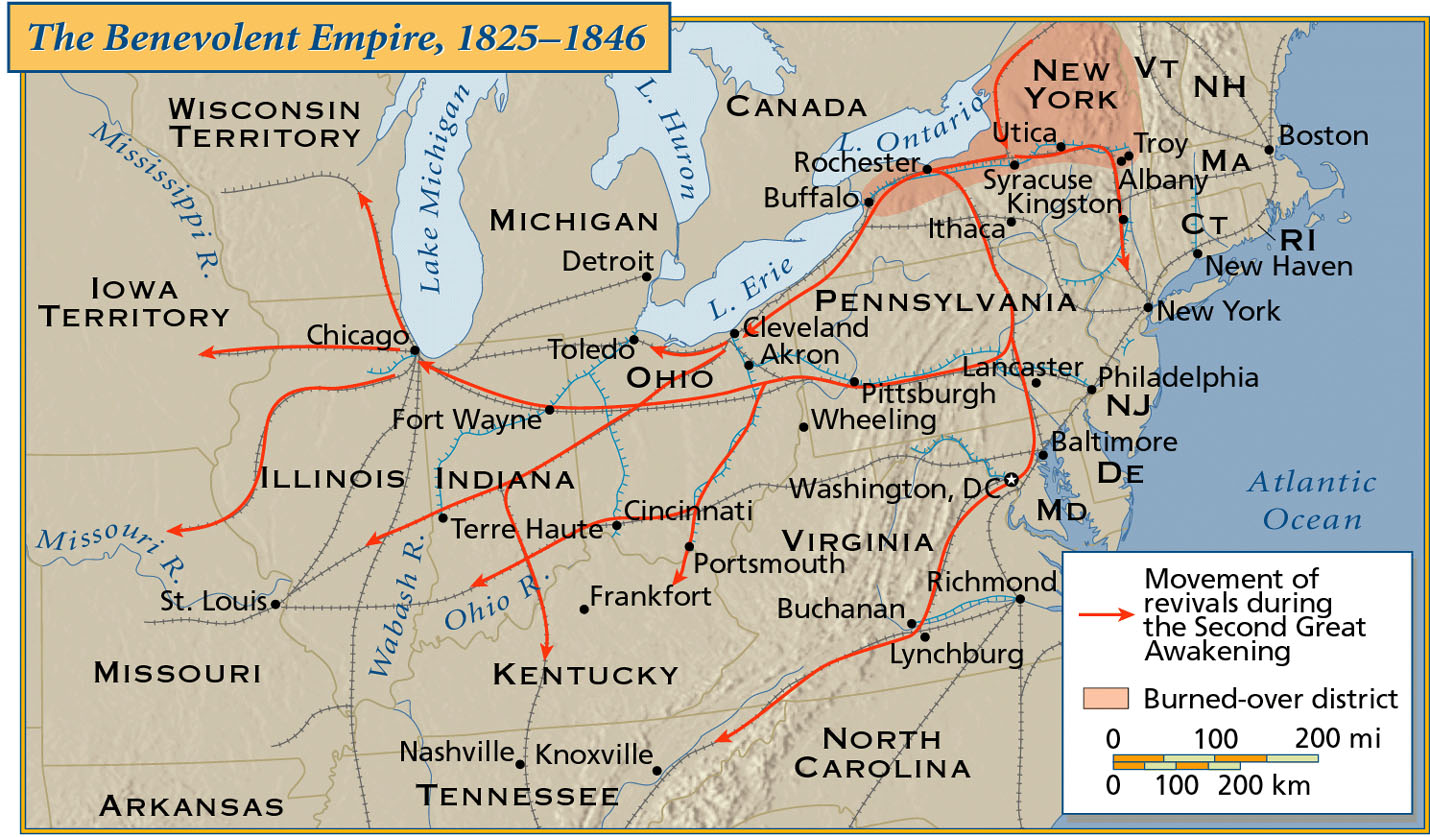 Unitarians
Appealed to reason and conscience NOT emotion

Believed religious conversion was a gradual process not immediate

Most well known leader
 Ellery Channing
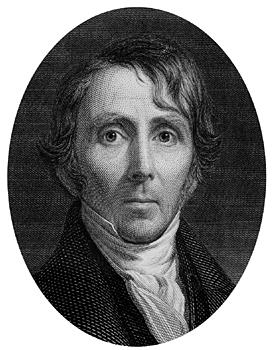 A.M.E.Church(African Methodist Episcopal Church)
African Americans formed their own churches in the North and supported the anti-slavery cause (abolition)

The black church becomes the #1 institution in the lives of free blacks
A.M.E Church
Richard Allen, preacher and founder
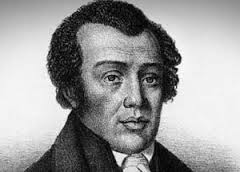 The Problem : Alcohol Abuse
By 1800, alcohol abuse was seen as a serious problem in America:

Whiskey was cheap to make & buy
By 1820, the typical adult American drank more than 7 gallons of alcohol per year (Today, its 2.6 gallons)
Alcohol was linked to crime, debt, domestic abuse, & unproductive employees
[Speaker Notes: Reformers identified liquor as the cause of a wide range of social, family, and personal problems. Many middle-class women blamed alcohol for the abuse of wives and children and the squandering of family resources. Many businesspeople identified drinking with crime, poverty, and inefficient and unproductive employees.]
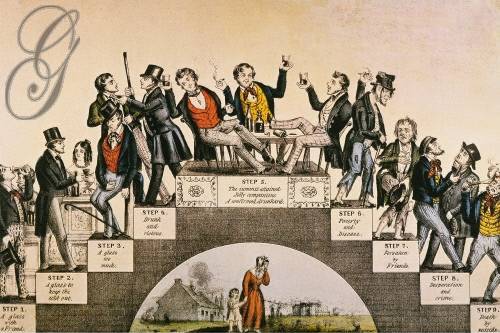 The Solution: Temperance
One of the first reforms movements was temperance—to get people to stop drinking:

Women played an important role in the temperance movement
 
Reformers convinced people to make a “pledge” to not drink

From 1820 to 1830, drinking fell from 7 gallons per person per year to 3 gallons on average
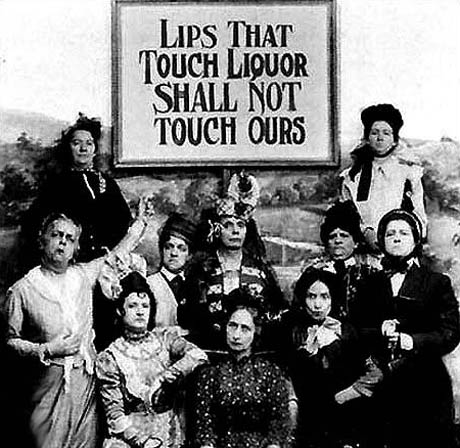 The Problem: Lack of Education
By 1800, the U.S. did not have a true education system for children:

Massachusetts & Vermont were the only states with compulsory (mandatory) attendance laws


In most state schools, classrooms were not divided by grade or age
Few children attended school past the age of 10 years old
[Speaker Notes: Before the mid-1800s, no uniform educational policy existed in the United States. School conditions varied across regions. Massachusetts and Vermont were the only states before the Civil War to pass a compulsory school attendance law. Classrooms in the early schools were not divided by grade, so younger and older pupils were thrown together. Few children continued in school beyond the age of ten]
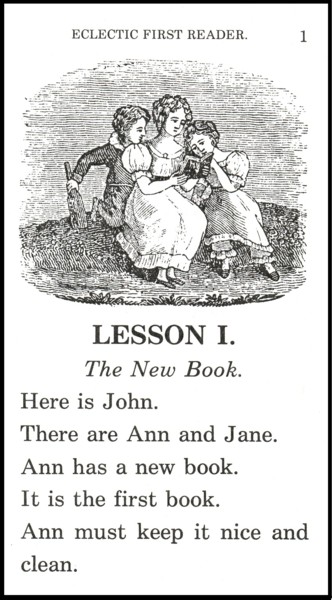 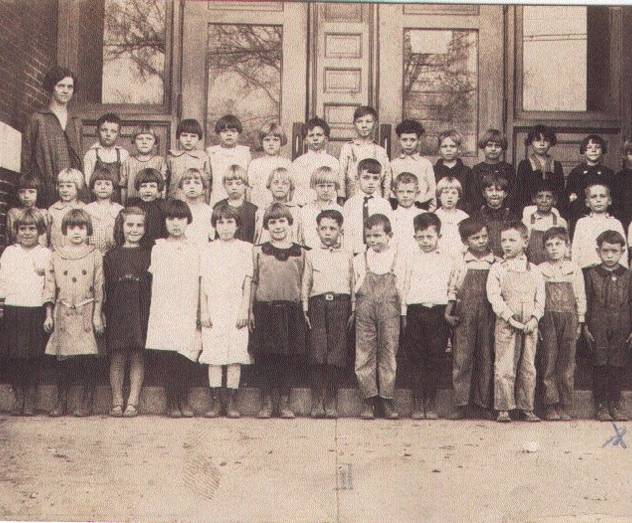 Public Education
MA  always on the forefront of public           educational reform       *  1st state to establish tax support for           local public schools.
Schools began to require 
mandatory attendance, 
a standard curriculum, 
tax support for public schools, and 
teacher training.
The Solution: Education Reform
In the 1830s, education reformers demanded that states create public schools for children using tax money

Horace Mann helped create teacher-training & curriculum programs

By 1850, every state had publically-funded schools (but schools in the South & far West were not very good)

By 1860 every state offered free public    education to whites.       * US had one of the highest literacy rates.
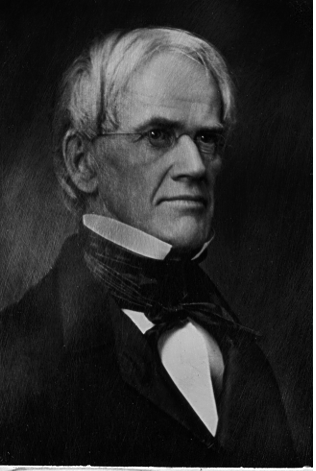 Horace Mann   (1796-1859)
“Father of 
American Education”
discouraged corporal punishment
established state teacher-   training programs
R3-6
The McGuffey Eclectic Readers
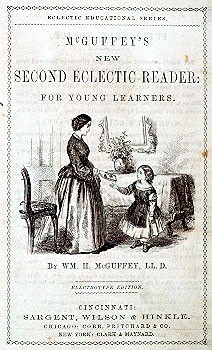 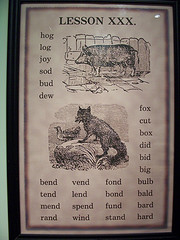 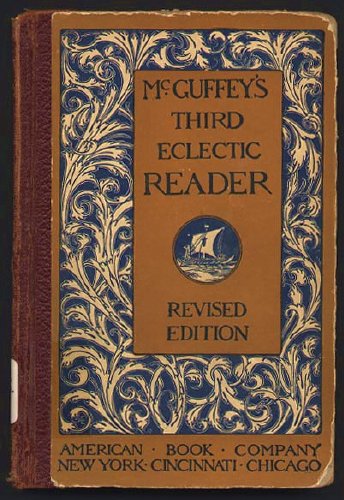 Used religious parables to teach “American values.”
Teach middle class morality and respect for order.

Middle Class Morality
R3-8
Prison and Asylum Reform
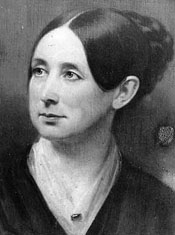 Dorothea Dix
(1802-1887)
1821  first penitentiary foundedin Auburn, NY
R1-5/7
The Problem: Prisoners and Mentally Ill were treated poorly
Prisons: Most prisons were filled to overflowing

Mentally Ill:
Most people who were judged "insane" were locked away in dirty, crowded prison cells. If they misbehaved, they were whipped.
The Solution: Prison and Mental Health Reform
Dorothea Dix and other reformers believed that the mentally ill needed treatment and care, not punishment. 

Due to their efforts, many states created special mental hospitals for the mentally ill.
Dorothea Dix Asylum - 1849
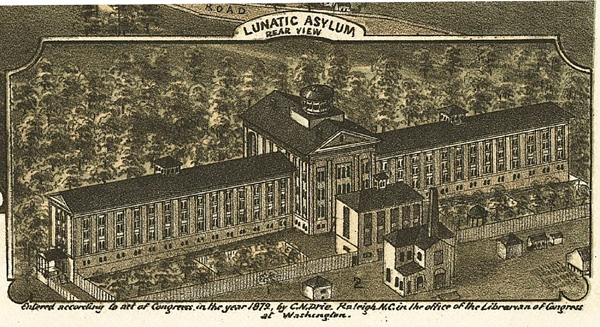 Dix raised awareness of cruel treatment of the mentally ill
She helped establish 9 hospitals in the south






Including one here in Raleigh opened in 1856; closed in 2012
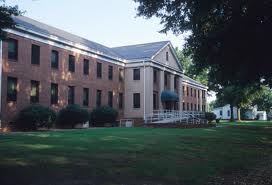 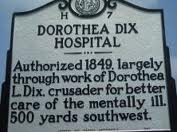 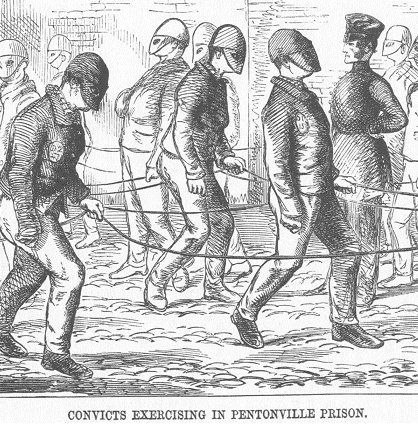 Women’s Movement
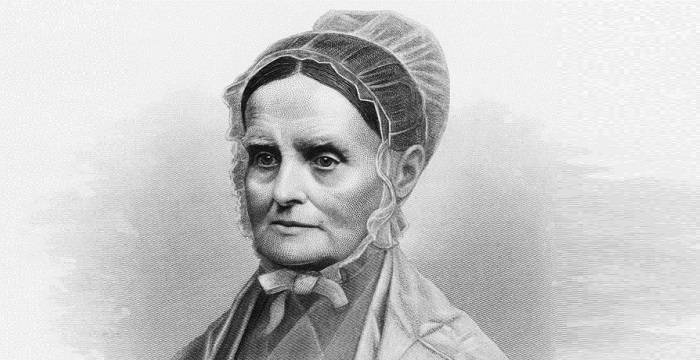 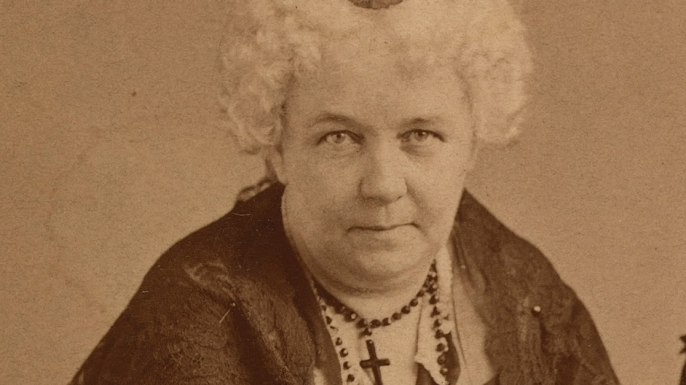 Led by Elizabeth Cady Stanton and Lucretia Mott
Women wanted to move away from the cult of domesticity 

A meeting was held in Seneca Falls NY in 1848 (called the Seneca Falls Convention) to discuss women’s access to rights such as voting, education, health care
[Speaker Notes: The culture of domesticity (often shortened to cult of domesticity[1]) or cult of true womanhood[a] is a term used by some historians to describe what they consider to have been a prevailing value system among the upper and middle classes during the nineteenth century in the United States[2] and Great Britain. This value system emphasized new ideas of femininity, the woman's role within the home and the dynamics of work and family. "True women", according to this idea, were supposed to possess four cardinal virtues: piety, purity, domesticity, and submissiveness. The idea revolved around the woman being the center of the family; she was considered "The light of the home".]
The Problem: Women Have Few Rights
By 1800, women’s rights were limited by the Cult of Domesticity:

Women were expected to oversee the family & home while their husbands worked to provide money

Married women had no property rights & could not file for divorce 

Women could not vote, run for political office, or sue in court
[Speaker Notes: Women were unable to vote
Single women could own her own property
Married women had no control over her property or her children
Women could not initiate divorce
Women could not sign a contract or sue in court without her husband’s permission]
The Solution: Seneca Falls Convention
Women’s activism in other reforms led them to demand women’s rights:

In 1848, Elizabeth Cady Stanton helped organize the Seneca Falls Convention & proclaimed that “all men & women are created equal” (in the Declaration of Sentiments)

They demanded the right to vote

Women did not gain this right until the 19th Amendment in 1920
“Men and women were CREATED EQUAL; they are both moral and accountable beings, and whatever is right for a man to do, is right for a woman to do. What then can woman do for the slave, when she herself is under the feet of man and shamed into silence.” —Sarah & Angelina Grimké, 1840
Abolitionist Movement
A variety of approaches:
Some favor non-violence – William Lloyd Garrison, Frederick Douglass

Others had no problem with violence – Nat Turner, David Walker
The Problem: Slavery
From 1810 to 1830, “King Cotton” led to a huge growth in the slave population.

By the 1830s, Northerners began to view slavery as immoral:
All Northern states abolished slavery
Slave rebellions & escaping to freedom through the Underground Railroad became more common
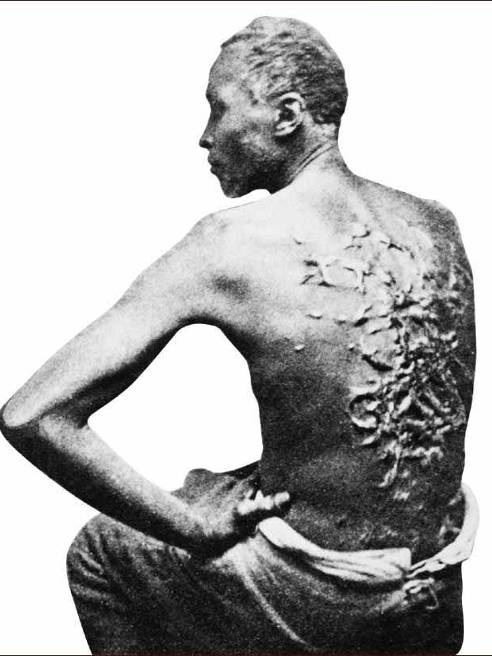 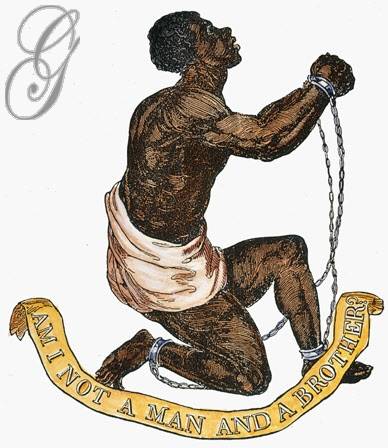 The Solution: Abolition
In the 1830s, abolitionism (desire to emancipate all slaves) grew radical:
William Lloyd Garrison created The Liberator newspaper & demanded the immediate end to slavery without payment to slave masters
Frederick Douglass was a runaway slave who was a popular critic of slavery in his North Star newspaper

Abolition divided the North & South
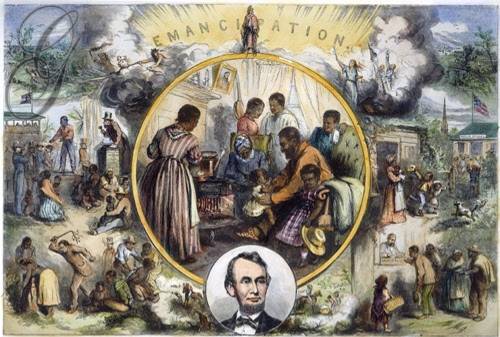 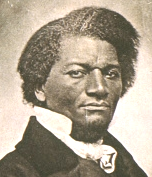 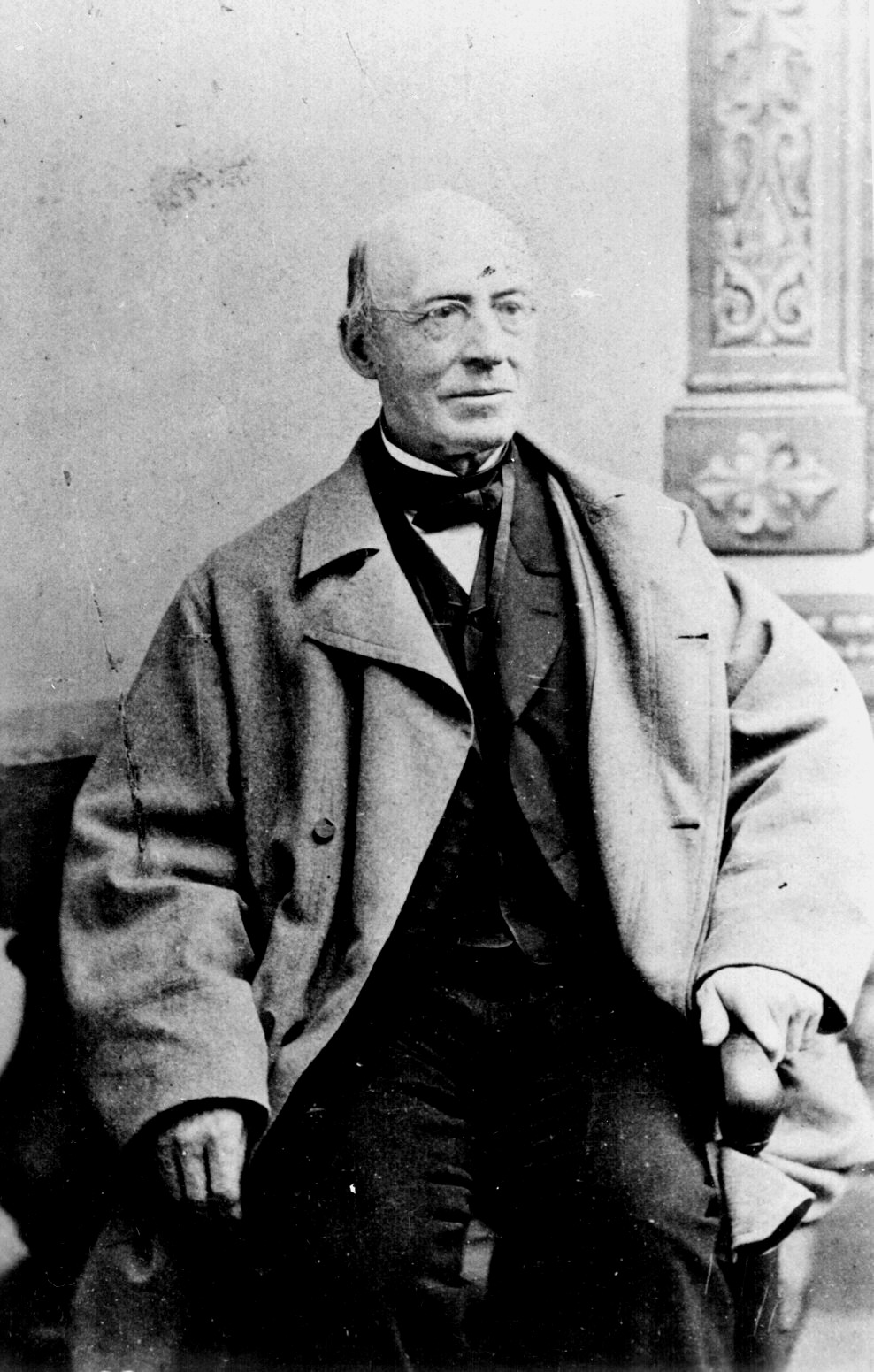 William Lloyd Garrison  (1801-1879)
Immediate emancipation with NO compensation.
Slavery was a moral, notan economic issue.
Favored non-violent movement
R2-4
The Liberator
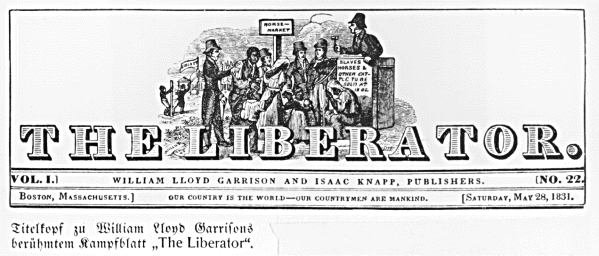 Anti-slavery Newspaper
Written by Garrison
R2-5
Frederick Douglass  (1817-1895)
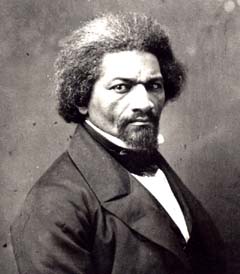 Douglass escaped to freedom in NY and became a lecturer for the Anti-Slavery Society

He was later sponsored by W.L. Garrison
R2-12
1847 he began publishing “The North Star” – a newspaper he wrote named after the star that guided runaway slaves.

He also favored non-violence
David Walker(1785-1830)
A free black from North Carolina
Encouraged blacks to Fight and take their 
freedom by force rather than wait to be set free by whites.
Nat Turner
Led a rebellion of 50 followers in 1831 in Virginia

Killed 70 white people

Turner was captured and hanged

The rebellion made people in the south fight even harder to keep slavery
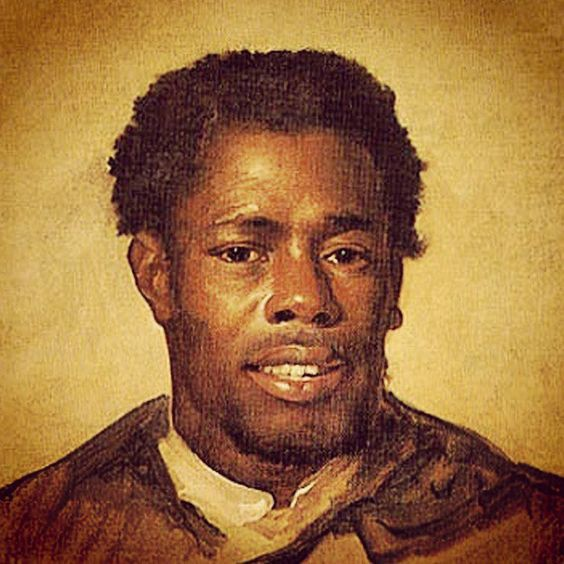 Slave Code restrictions…
Neither free nor enslaved blacks could preach about God

Took away right to vote

Could not own guns, purchase alcohol, assemble in public, testify in court
Slave Code restrictions…
Could not own private property
Learn to read or write

Arguments to support slavery…
Bible
Slaves benefitted from slavery
“happy slave”
Transcendentalism
A literary and philosophical movement
Value nature and what it can teach you
Stressed having a Personal relationship with God, individuality and personal improvement
Transcendentalist Intellectuals/WritersConcord, MA
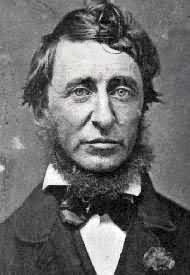 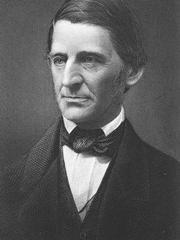 Ralph Waldo
Emerson
Henry David
Thoreau
Nature(1832)
Resistance to Civil Disobedience(1849)
Self-Reliance (1841)
Walden(1854)
“The American Scholar”  (1837)
R3-1/3/4/5
Utopian Communities
Groups trying to create a “utopian” (perfect) place

No utopian communities were very successful – members could not agree on operating methods or philosophies
Brook FarmWest Roxbury, MA
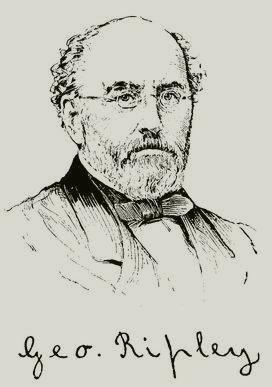 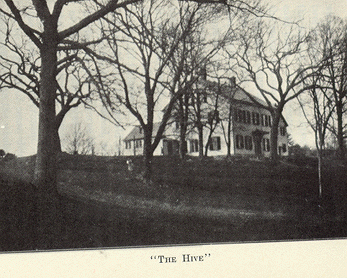 Founder - George Ripley
Utopian Communities
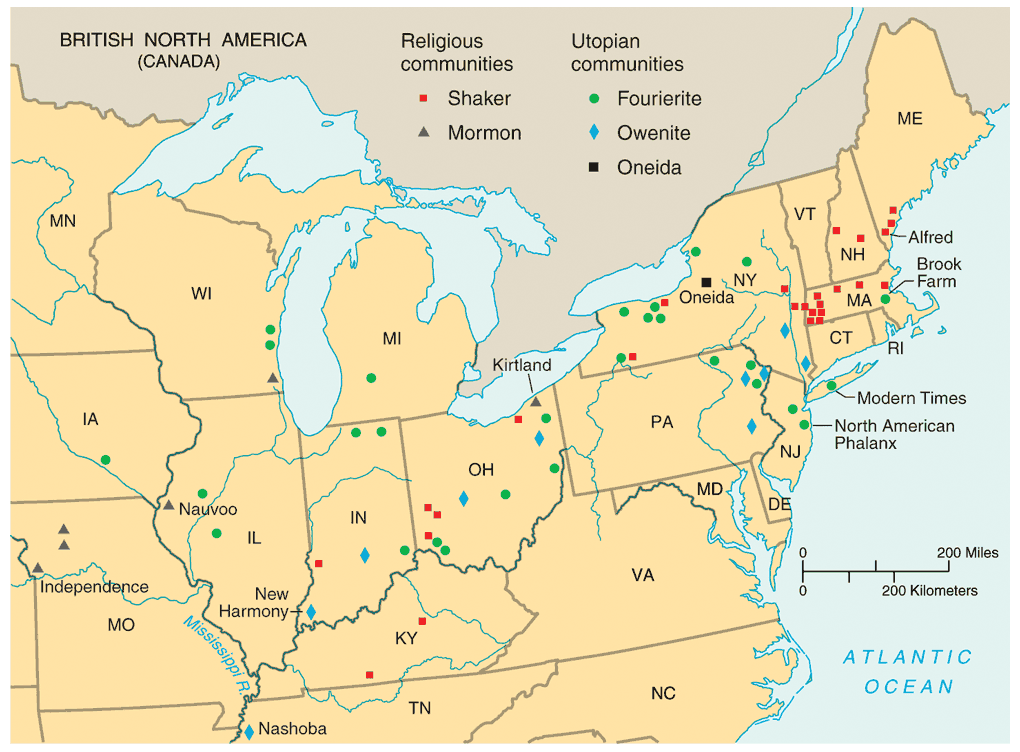